xxxxxx du SNPTES 	mois  2024
titre
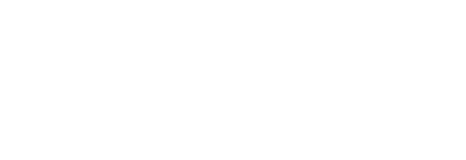 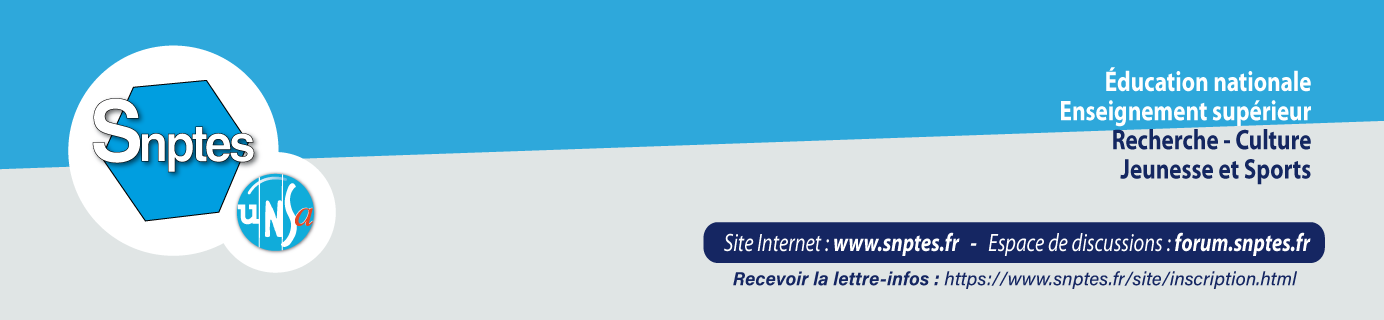 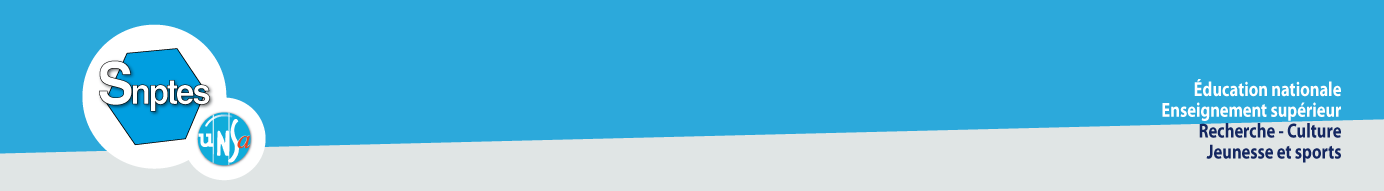 titre
xxxxx	Jour xx mois 2023 – horaire – horaire